Advanced Algorithmsfor Massive Datasets
Basics of Hashing
The Dictionary Problem
Definition. Let us given a dictionary S of n keys drawn 
from a universe U. We wish to design a (dynamic) data 
structure that supports the following operations:
  membership(k)  checks whether k є S
 insert(k)  S = S U {k}
 delete(k)  S = S – {k}
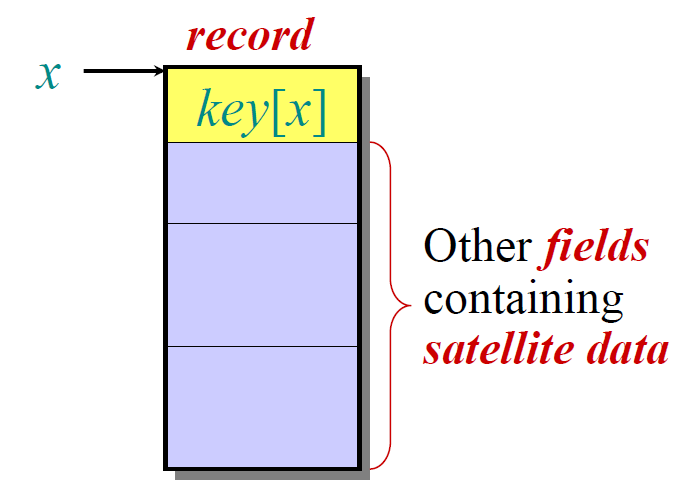 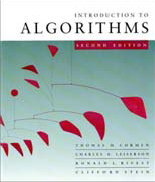 Collision resolution: chaining
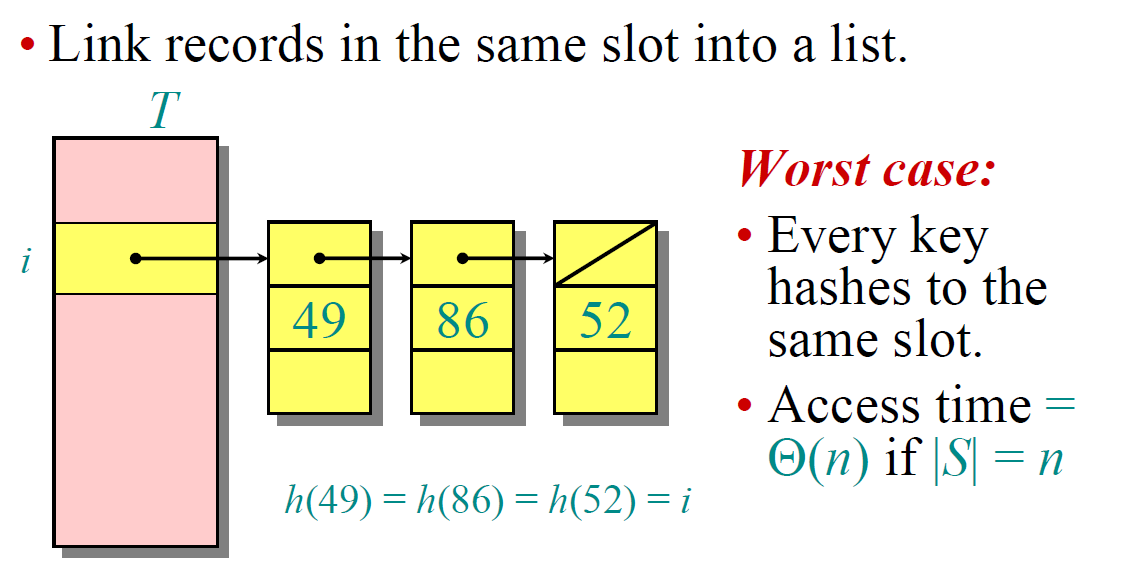 Key issue: a good hash function
Basic assumption:  Uniform hashing
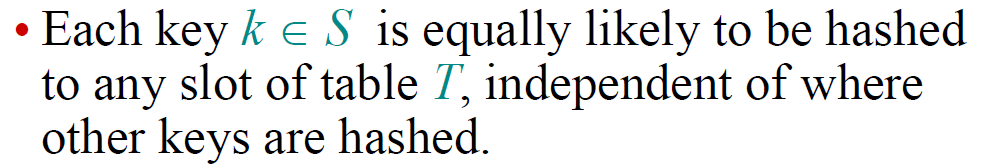 Avg #keys per slot = n * (1/m)  = n/m
                               = a  (load factor)
Search cost
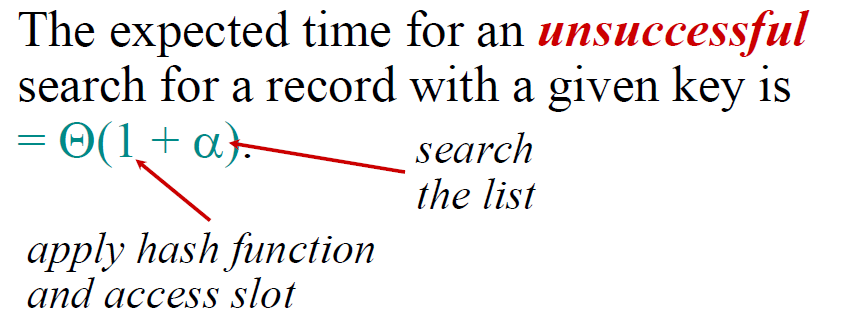 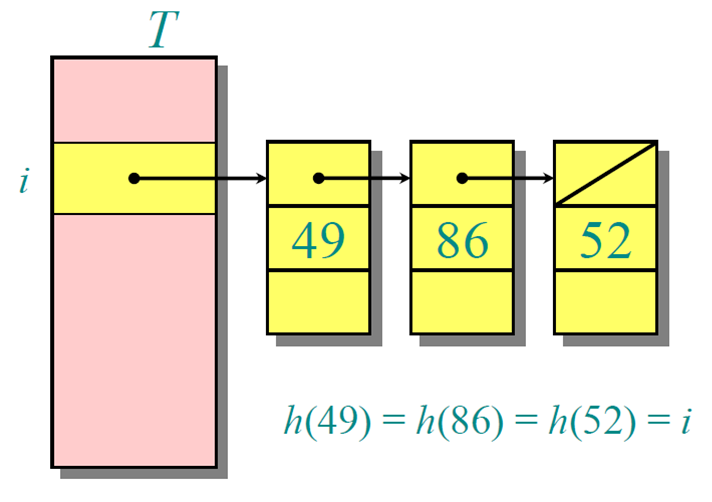 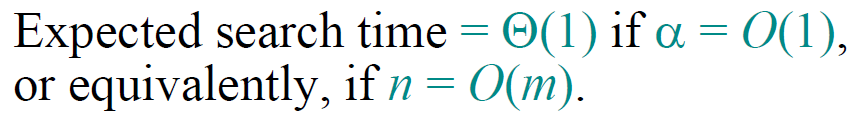 m = W(n)
In summary...
Hashing with chaining:
O(1) search/update time in expectation
O(n) optimal space
Simple to implement
...but:
Space =    m log2 n + n (log2 n + log2 |U|)  bits
Bounds in expectation
Uniform hashing is difficult to guarantee
Open addressing
array
chains
In practice
Typically we use simple hash functions:
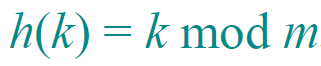 prime
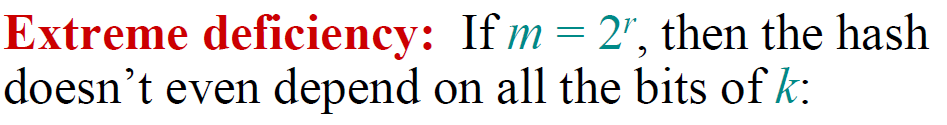 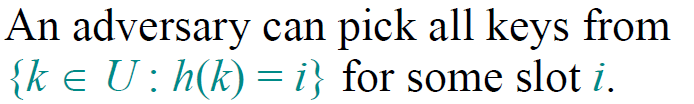 Enforce “goodness”
As in Quicksort for the selection of its pivot, select the h() at random
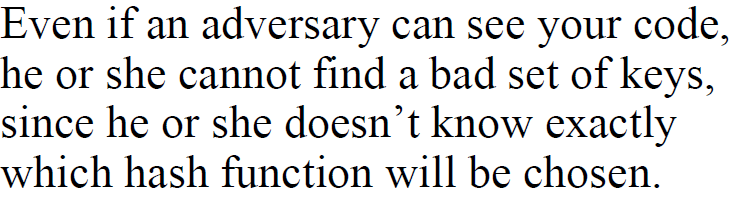 From which set we should draw h ?
An example of Universal  hash
U = universe of keys 
m = Table size
≈log2 m
k0
a0
k1
a1
k2
a2
kr
ar
K
prime
r ≈ log2 U / log2 m
a
Each ai is selected at random in [0,m)
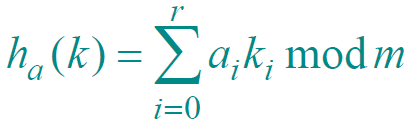 not necessarily: (...mod p) mod m
Simple and efficient universal hash
ha(x) = ( a*x mod 2r ) div 2r-t 
 0 ≤ x < |U| = 2r
 a is odd
Few key issues:
 Consists of t bits, so m = 2t
 Probability of collision is ≤ 1/2t-1   (= 2/m)
Minimal Ordered Perfect Hashing
= lexicographic rank
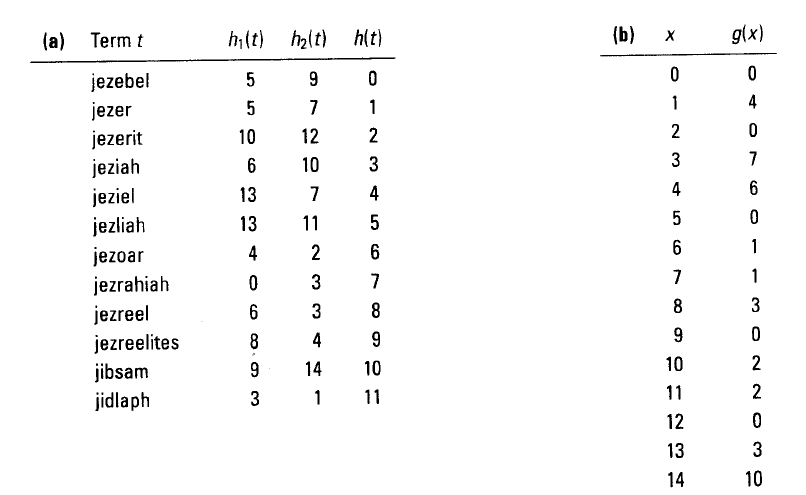 Minimal, not minimum
m = 1.25 n
n=12  m=15
The h1 and h2 are not perfect
11
h(t) = [ g( h1(t) ) +  g ( h2(t) ) ] mod n
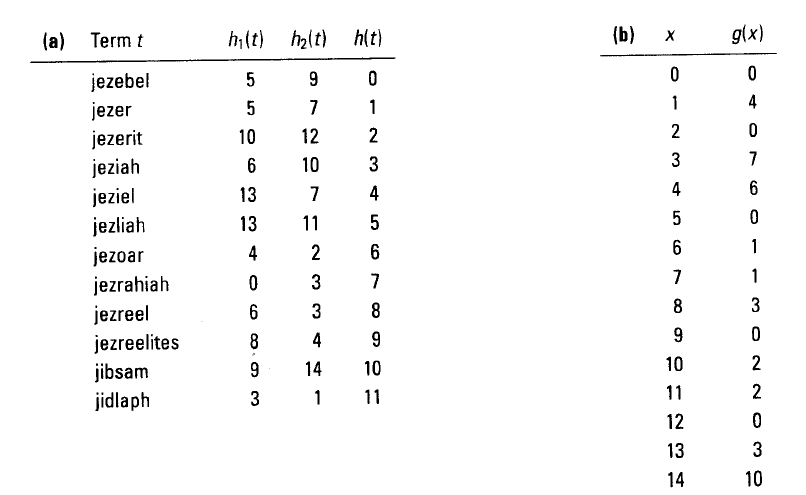 h is perfect and ordered, no strings need to be stored
space is negligible for h1 and h2 and it is = m log n, for g
12
How to construct it
Term = edge, its vertices
are given by h1 and h2

All g(v)=0; then assign g()
by difference with known h()

Acyclic  ok
No-Acycl  
             regenerate hashes
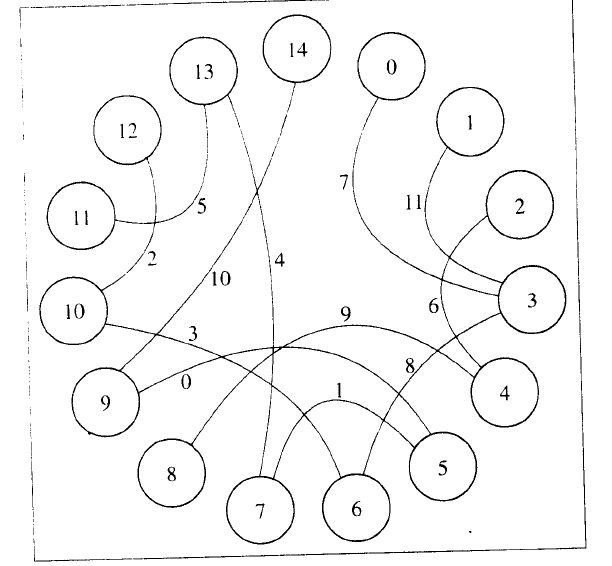 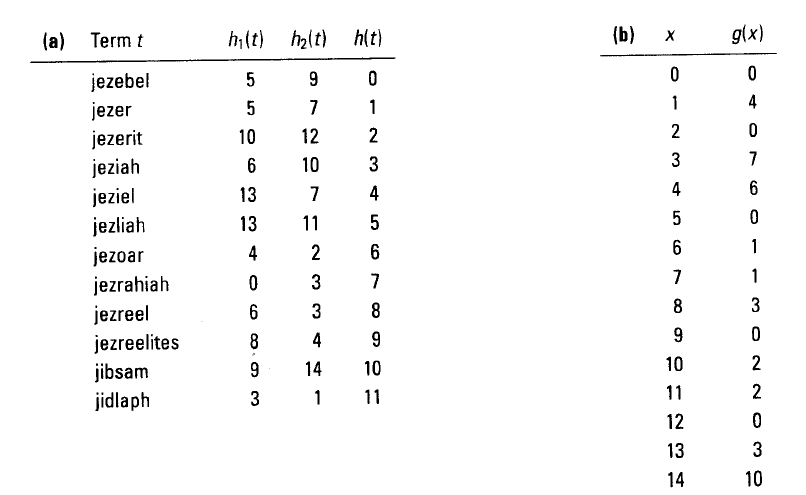 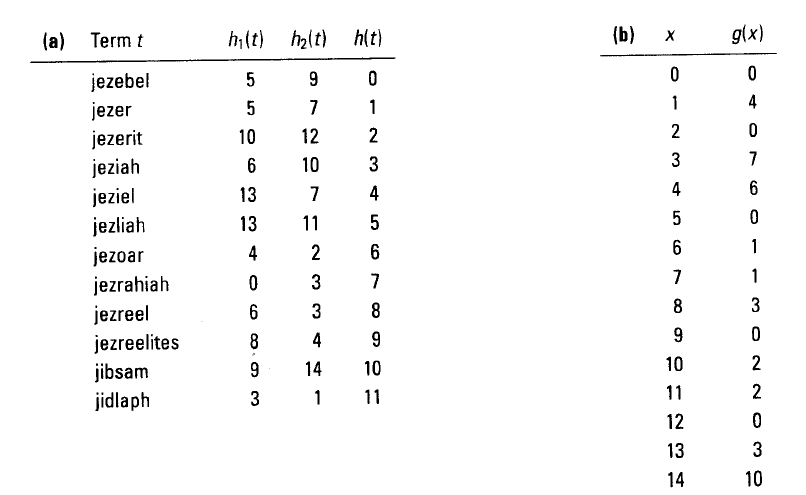 13